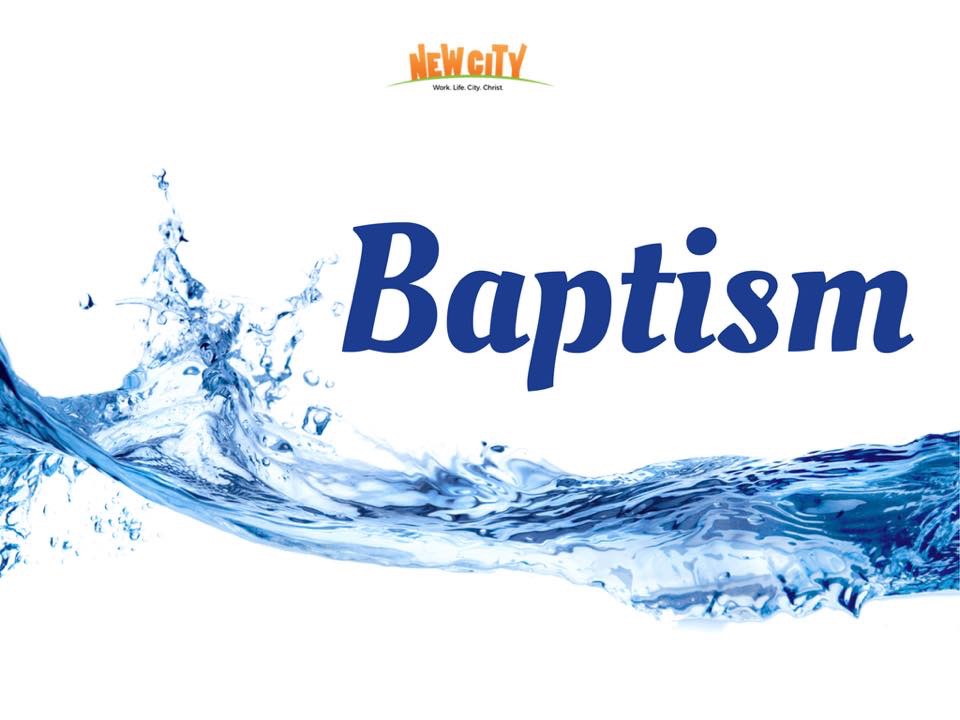 1) The Path To The Pool

2) The Progress From The Pool
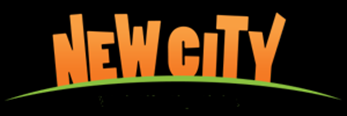 1) The Path To The Pool
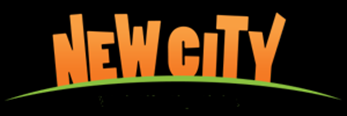 ....the Lord said to Ananias, “Go! This man (Saul) is my chosen instrument to proclaim my name to the Gentiles 
and their kings and to the people of Israel. 
I will show him how much he must suffer for my name.” 
Then Ananias went to the house and entered it.
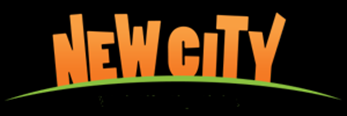 Placing his hands on Saul, he said,
 “Brother Saul, the Lord—Jesus, who appeared to you 
on the road as you were coming here—
has sent me so that you may see again 
and be filled with the Holy Spirit.” 
Immediately, something like scales fell from 
Saul’s eyes, and he could see again.
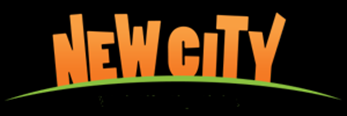 He got up and was baptized, and after taking some food, 
he regained his strength. Saul spent sseveral days 
with the disciples in Damascus.”
Acts 9:1-9, 15-19 NIV
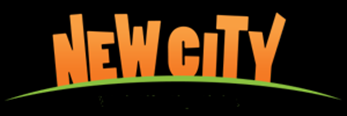 The path to the pool is a path of grace
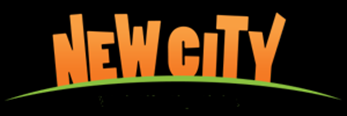 2) The Progress From The Pool
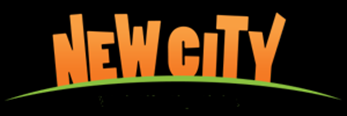 “What shall we say, then? 
Shall we go on sinning so that grace may increase? 
By no means! We are those who have died to sin; 
how can we live in it any longer? 
Or don’t you know that all of us who were baptized
 into Christ Jesus were baptized into his death?
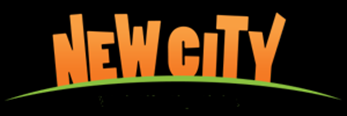 We were therefore buried with him through 
baptism into death in order that, just as 
Christ was raised from the dead through 
the glory of the Father, we too may live a new life.”                   
   Romans 6:1-4 NIV
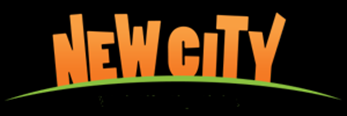 Baptism is a one time event, 
but it is also a lifelong reminder
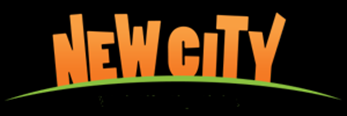 Most people know how to find 
pardon for sin through grace.
But very few also know how to 
appropriate grace as a power 
to overcome sin.
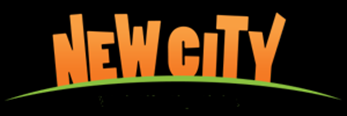 The Big Gap
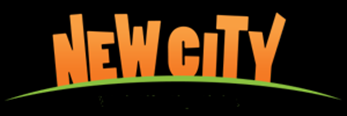 Fear and Pride
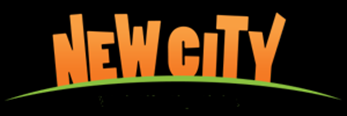 Justification

“Now to the one who works, 
wages are not credited as a gift but as an obligation.
 However, to the one who does not work but trusts 
God who justifies the ungodly, 
their faith is credited as righteousness.”
Romans 4:4-5 NIV
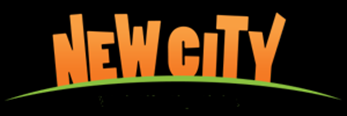 Sanctification

“In all my prayers for all of you, 
I always pray with joy 
because of your partnership in the gospel 
from the first day until now, 
being confident of this, that he who began a good work in you 
will carry it on to completion 
until the day of Christ Jesus.”
Philippians 1:4-6 NIV
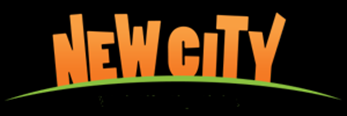 We are encouraged 
to remember our justification 
experience to grow in 
our sanctification experience
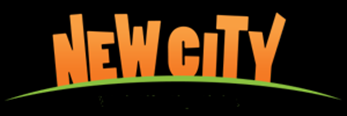 The more we remember how the 
PENALTY of our sins was taken away, 
the more we experience 
the POWER to overcome sin,
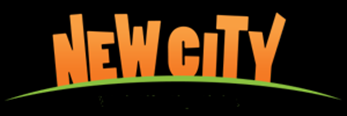 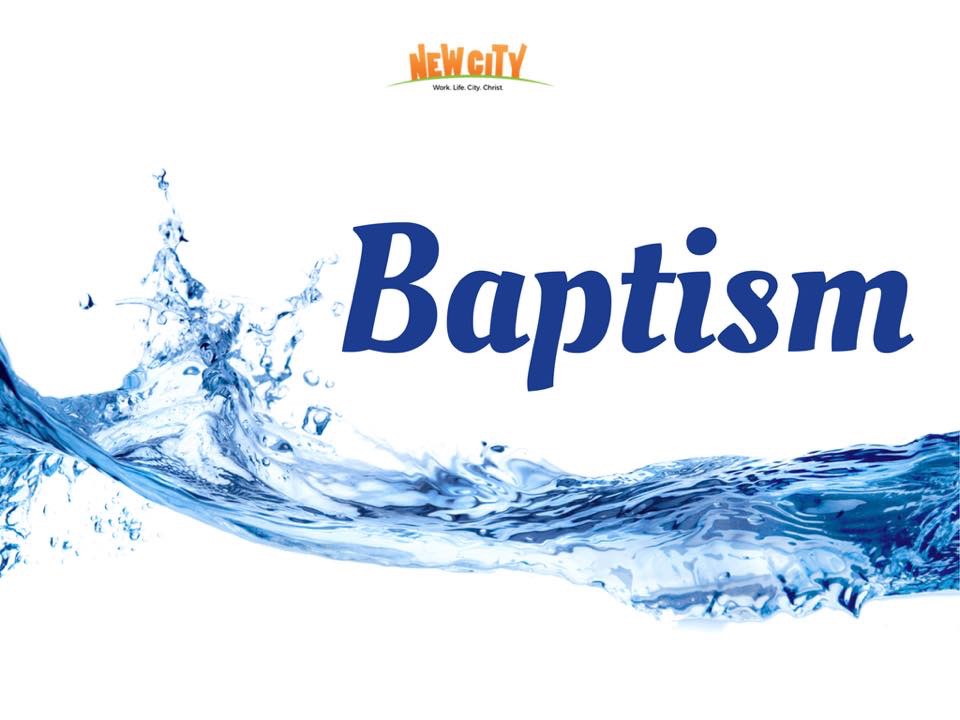